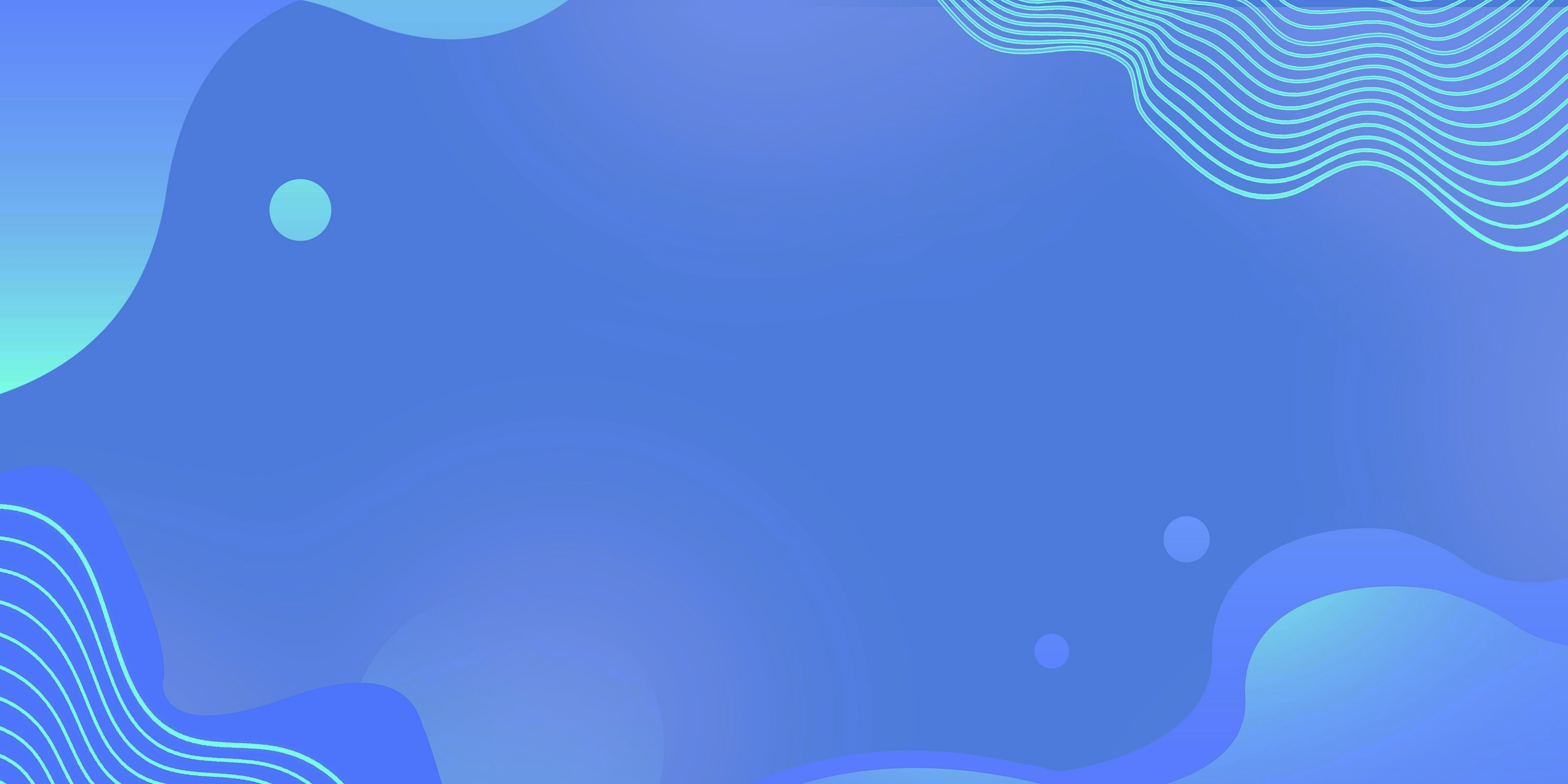 LOGO
FREE PPT TEMPLATES
Insert the Subtitle of Your Presentation
Report ：freeppt7.com
XX.XX.20XX
CONTENTS
04
02
05
01
03
Add title text
Add title text
PROGRAMMING
Add title text
POST COGNTIVE
Add title text
NEW YEAR PLAN
Add title text
ABOUT ME
COMPETENCE
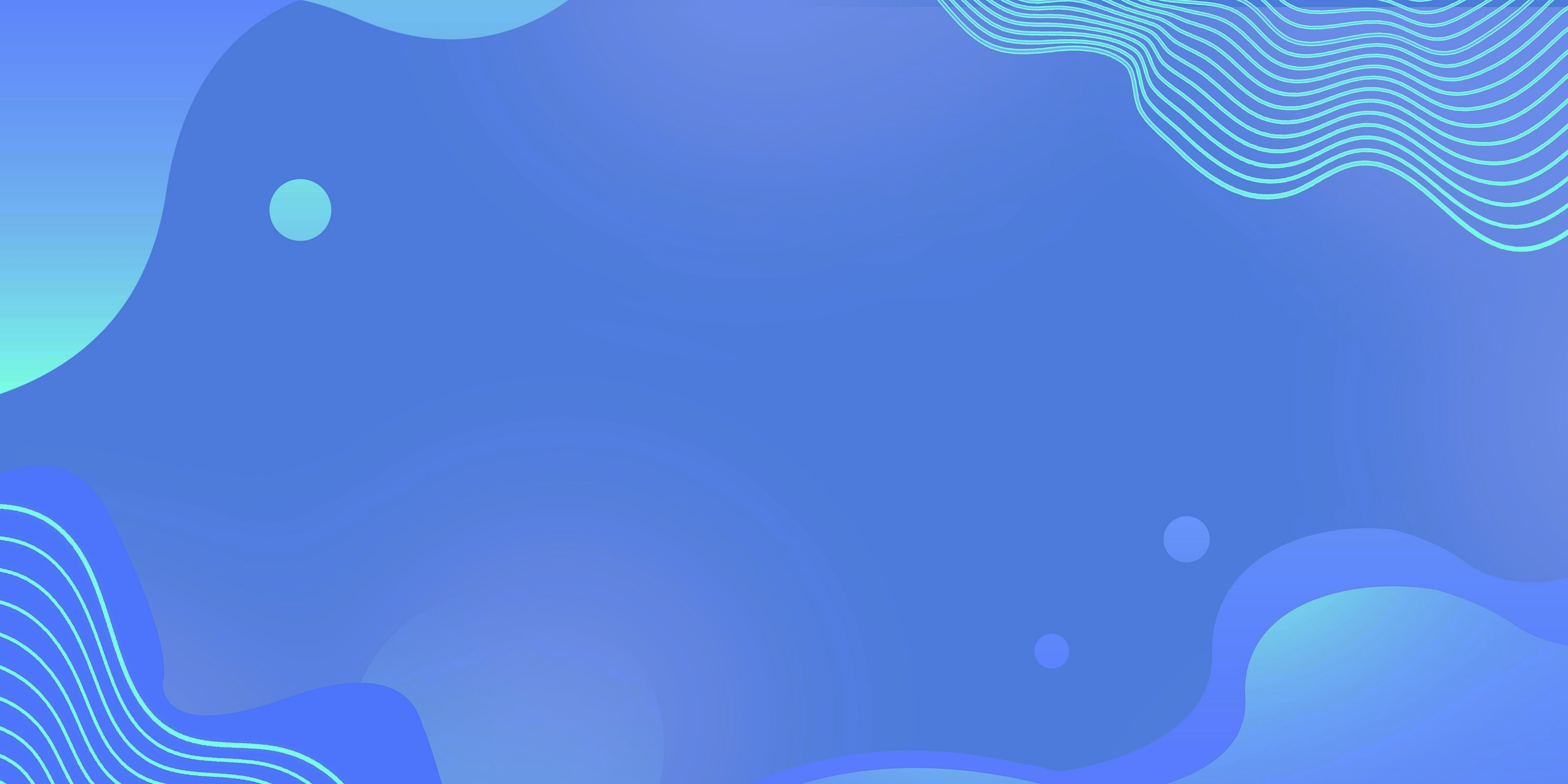 01
Add title text
ABOUT ME
Add title text
ABOUT ME
01
01
Add title text
Add title text
Click here to add text content, such as keywords, some brief introductions, etc.
Click here to add text content, such as keywords, some brief introductions, etc.
02
04
Add title text
Add title text
Click here to add text content, such as keywords, some brief introductions, etc.
Click here to add text content, such as keywords, some brief introductions, etc.
03
Add title text
ABOUT ME
01
Add title text
Click here to add text content, such as keywords, some brief introductions, etc.
20%
01
PRESENT
PRESENT
PRESENT
PRESENT
OF THIS SCHEME, WE THANK YOU FOR YOUR READING, THE PROPOSAL
OF THIS SCHEME, WE THANK YOU FOR YOUR READING, THE PROPOSAL
OF THIS SCHEME, WE THANK YOU FOR YOUR READING, THE PROPOSAL
OF THIS SCHEME, WE THANK YOU FOR YOUR READING, THE PROPOSAL
Add title text
Click here to add text content, such as keywords, some brief introductions, etc.
70%
Add title text
Click here to add text content, such as keywords, some brief introductions, etc.
Add title text
Click here to add text content, such as keywords, some brief introductions, etc.
90%
Add title text
Click here to add text content, such as keywords, some brief introductions, etc.
50%
Add title text
ABOUT ME
01
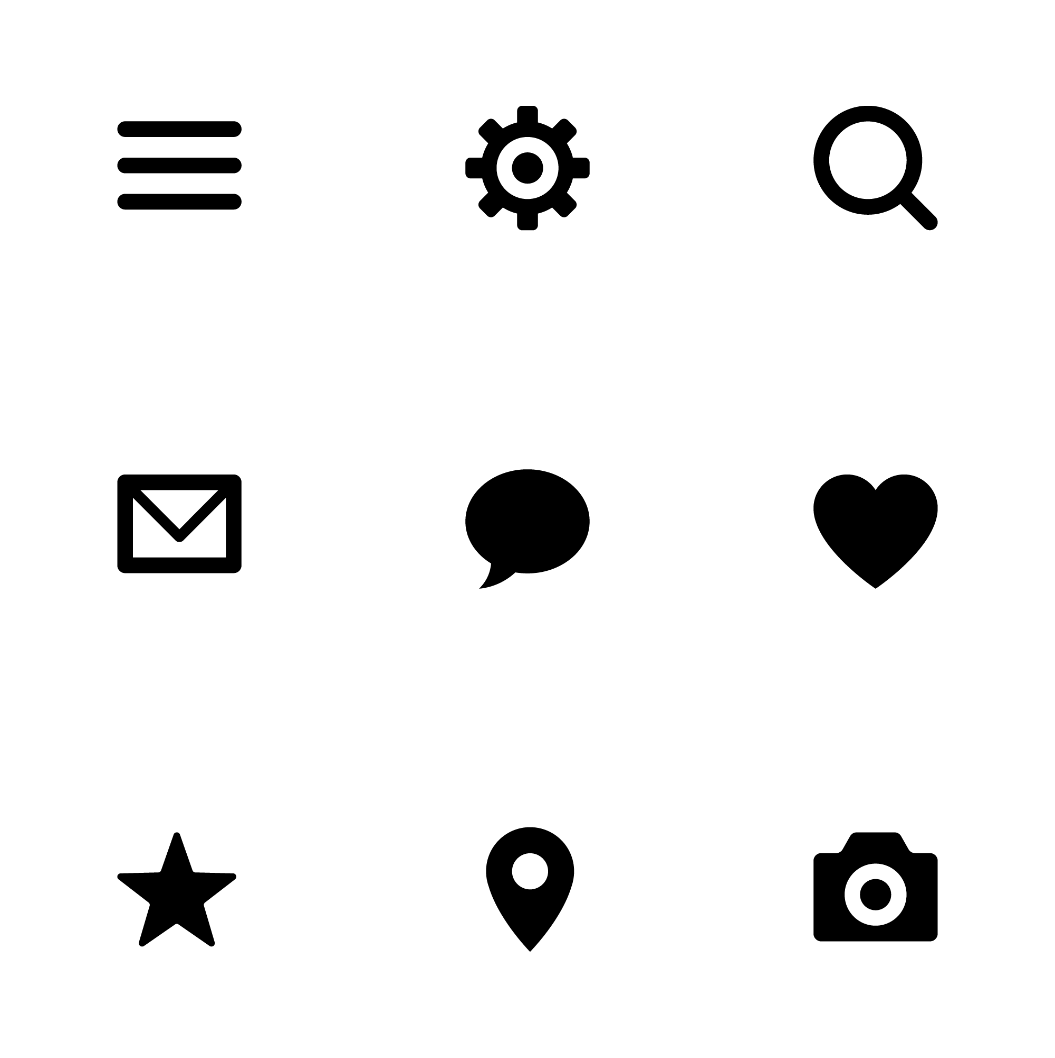 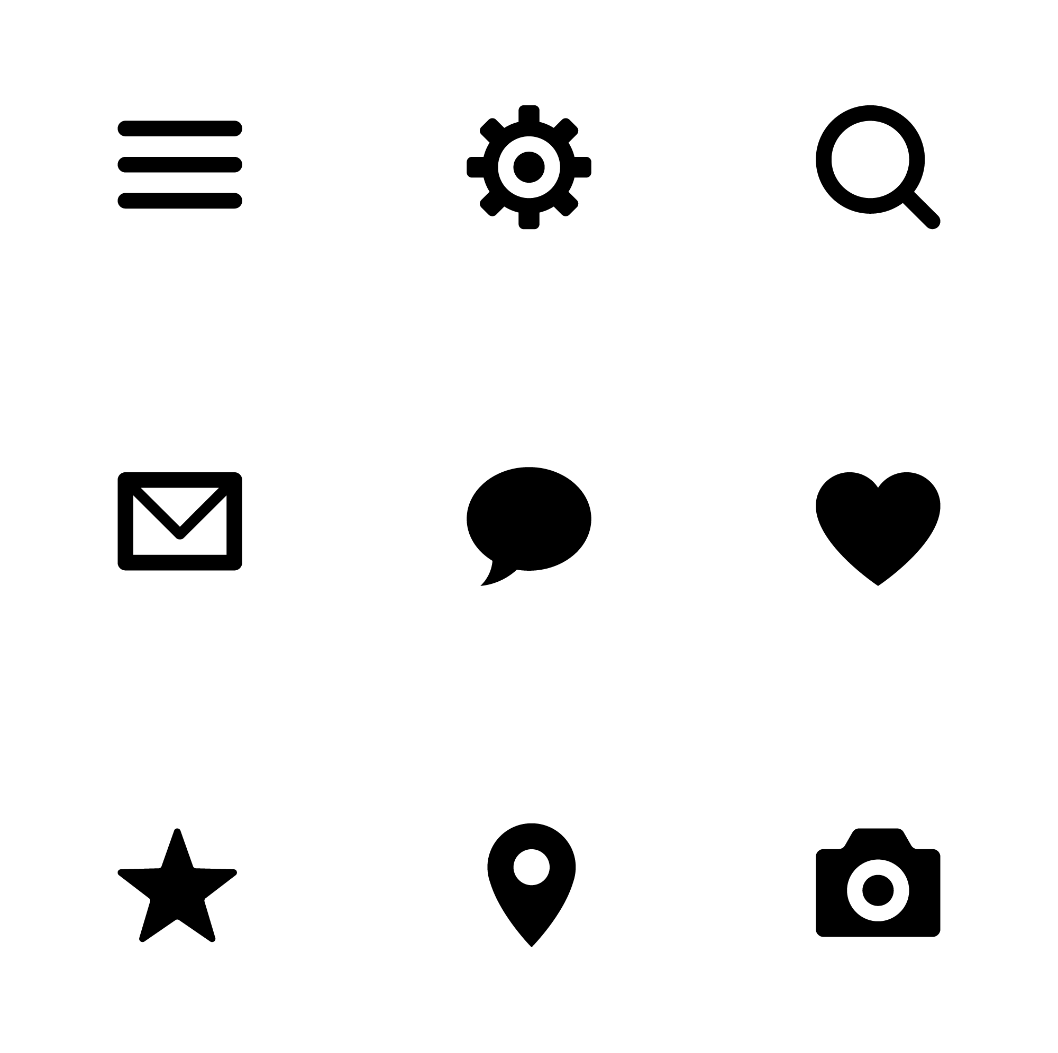 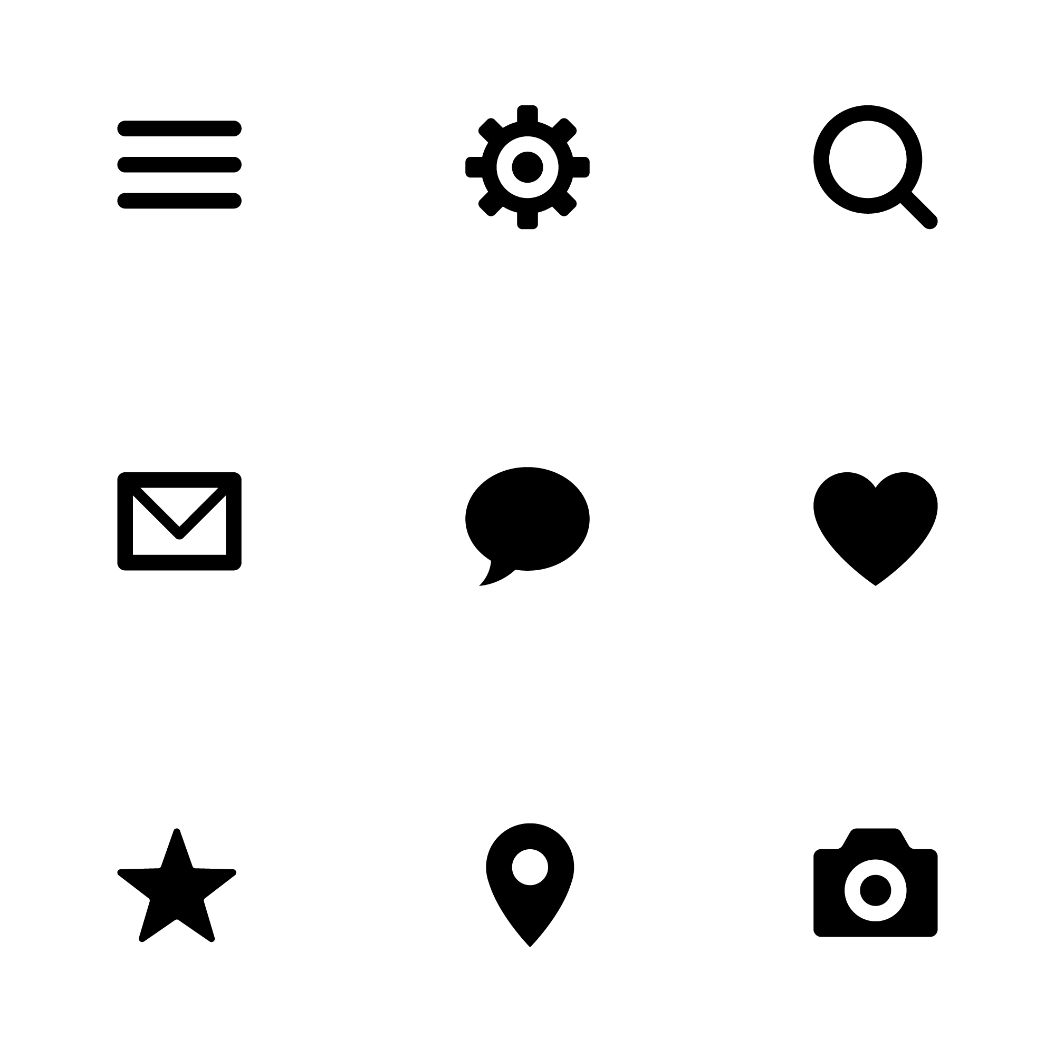 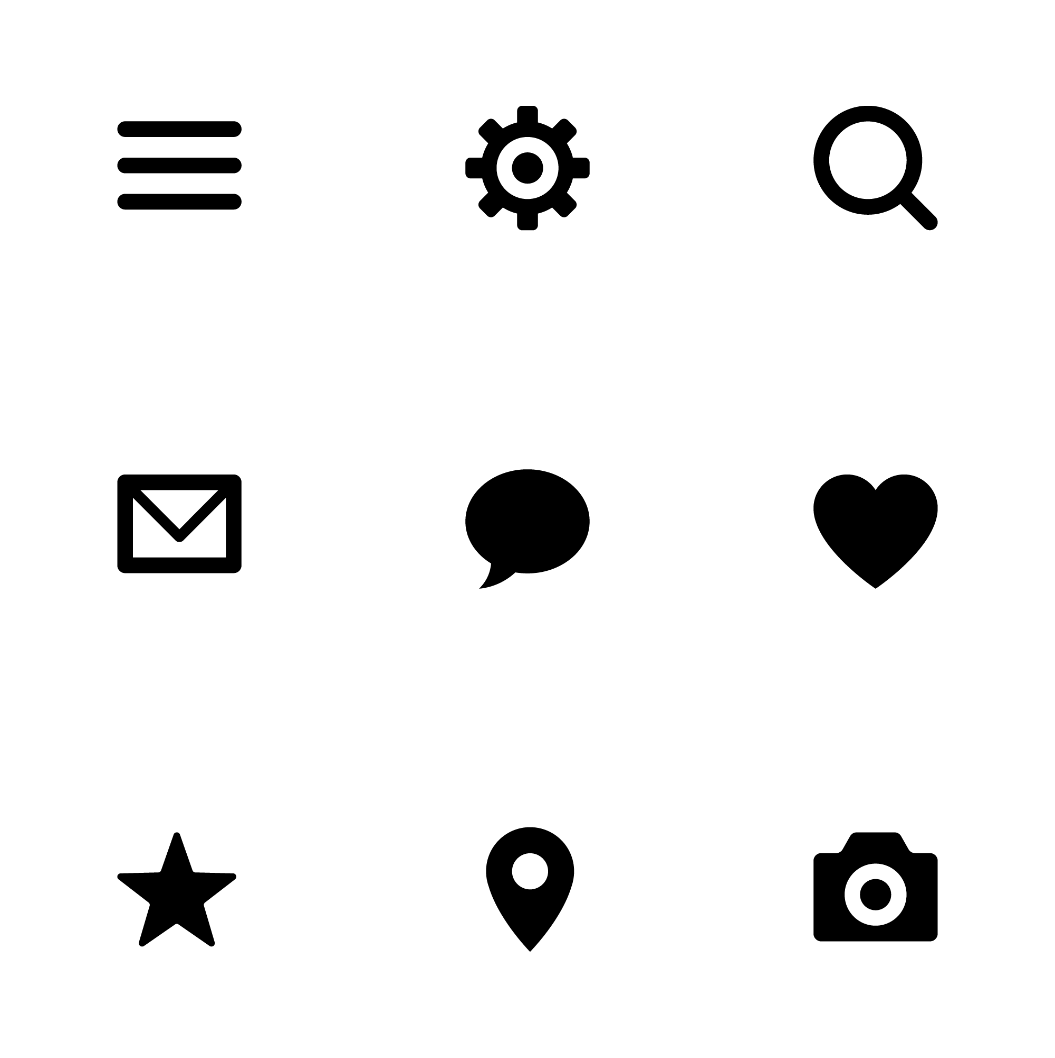 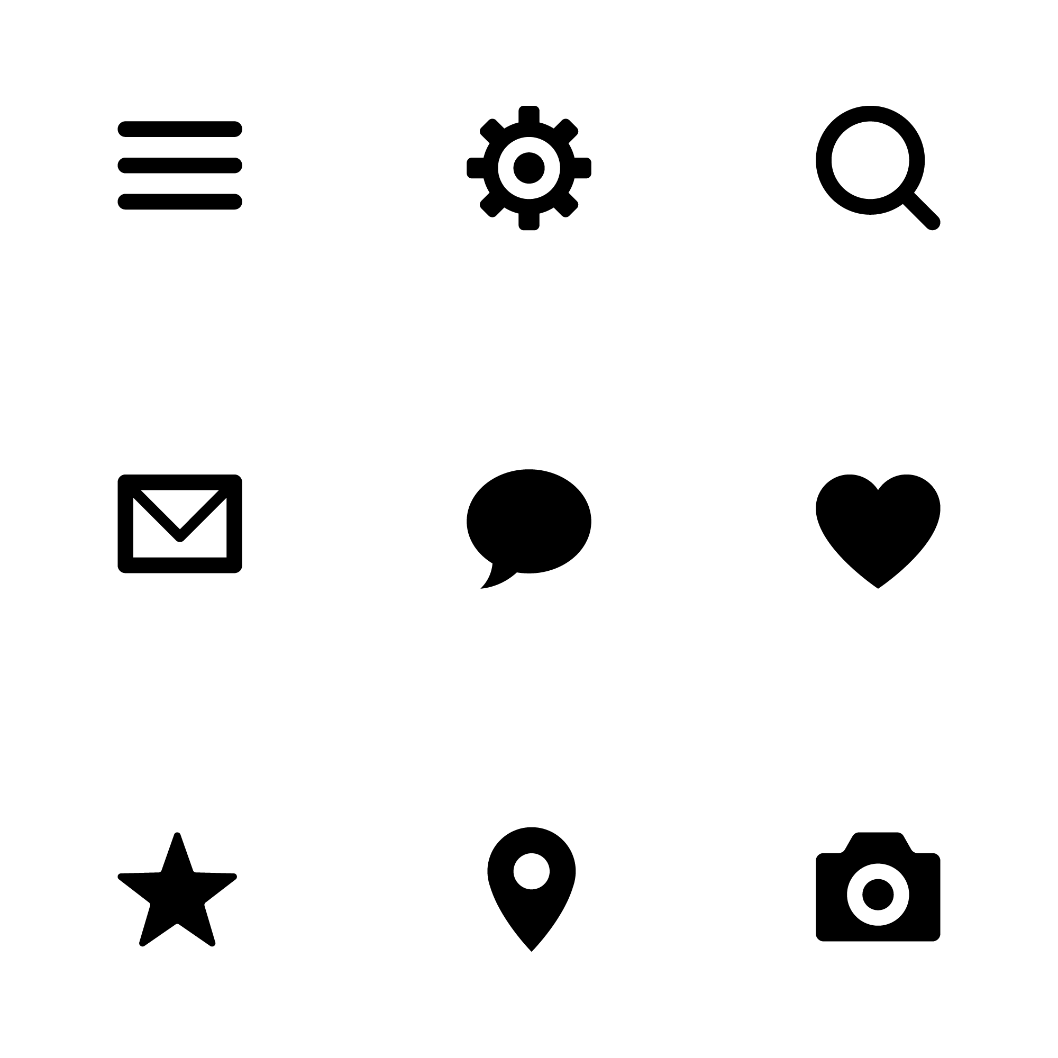 Add title text
Click here to add content, content to match the title.
Add title text
Click here to add content, content to match the title.
Add title text
Click here to add content, content to match the title.
Add title text
Click here to add content, content to match the title.
Add title text
Click here to add content, content to match the title.
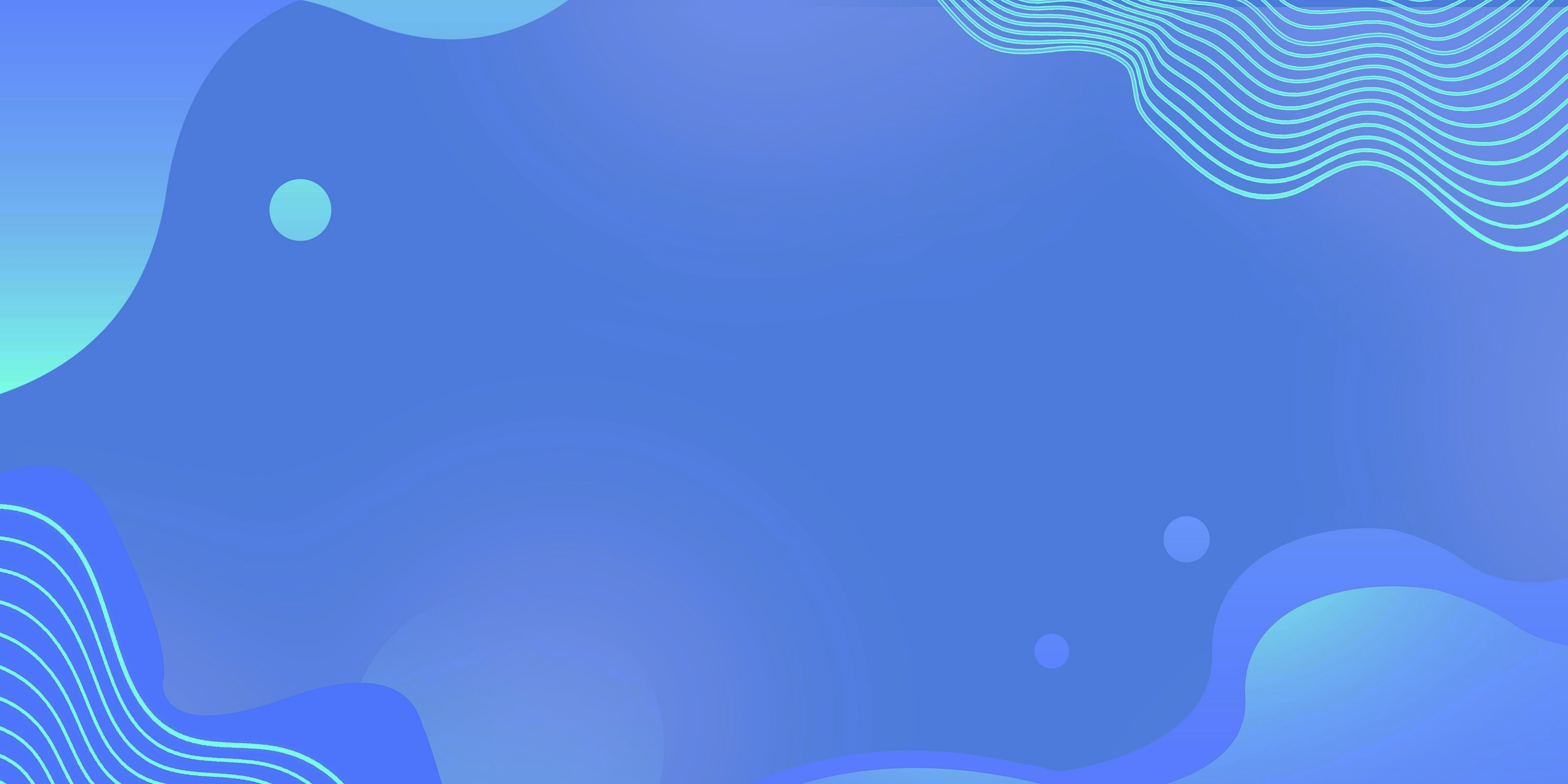 02
Add title text
POST COGNTIVE
Add title text
POST COGNTIVE
02
Add title text
Click here to add text content, such as keywords, some brief introductions, etc.
Add title text
Click here to add text content, such as keywords, some brief introductions, etc.
Add title text
Click here to add text content, such as keywords, some brief introductions, etc.
Add title text
Click here to add text content, such as keywords, some brief introductions, etc.
Add title text
Click here to add text content, such as keywords, some brief introductions, etc.
Add title text
POST COGNTIVE
02
Add title text
Add title text
Click here to add content, content to match the title.
Click here to add content, content to match the title.
Add title text
Add title text
Click here to add content, content to match the title.
Click here to add content, content to match the title.
Add title text
Add title text
Click here to add content, content to match the title.
Click here to add content, content to match the title.
Add title text
POST COGNTIVE
02
Add title text
Click here to add content, content to match the title.
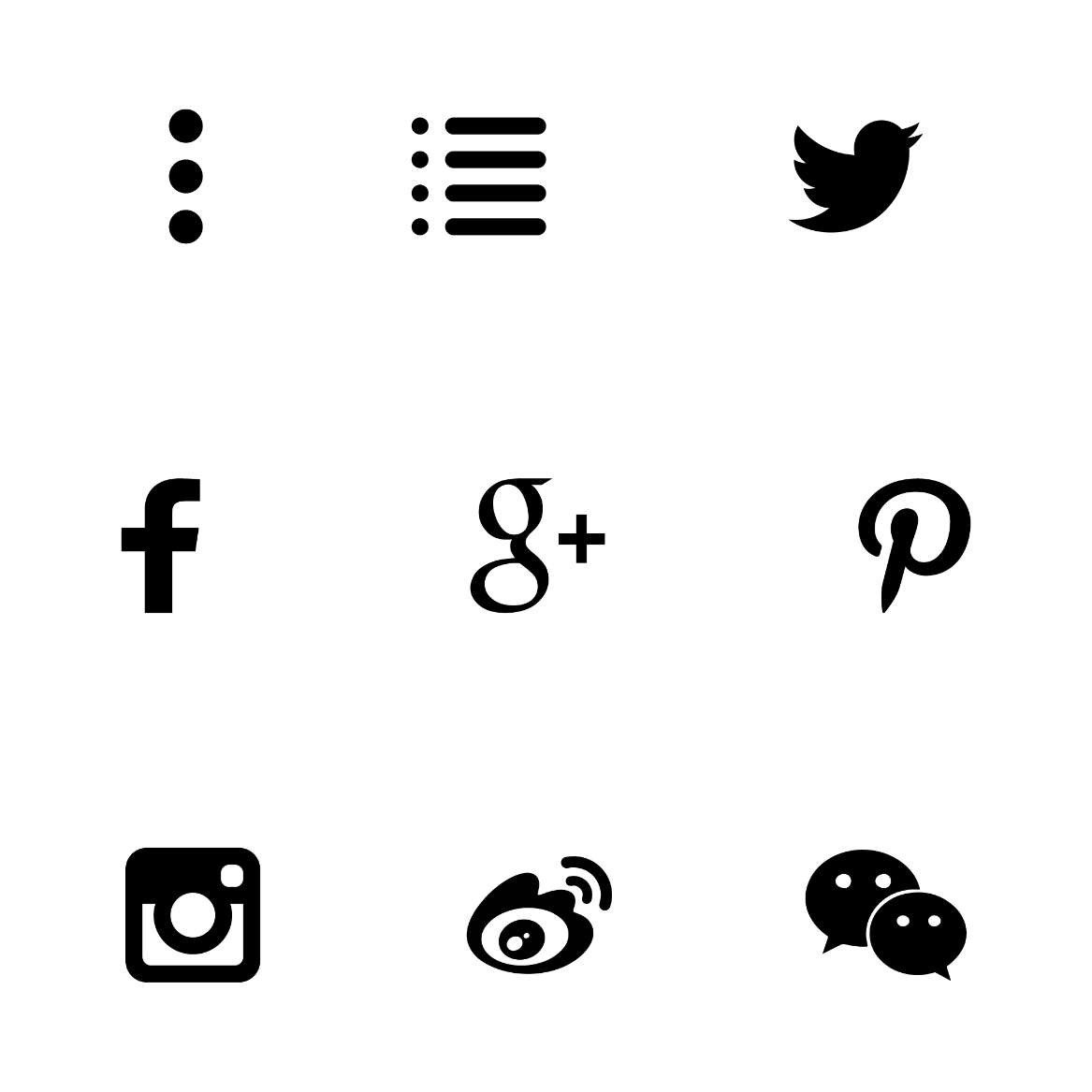 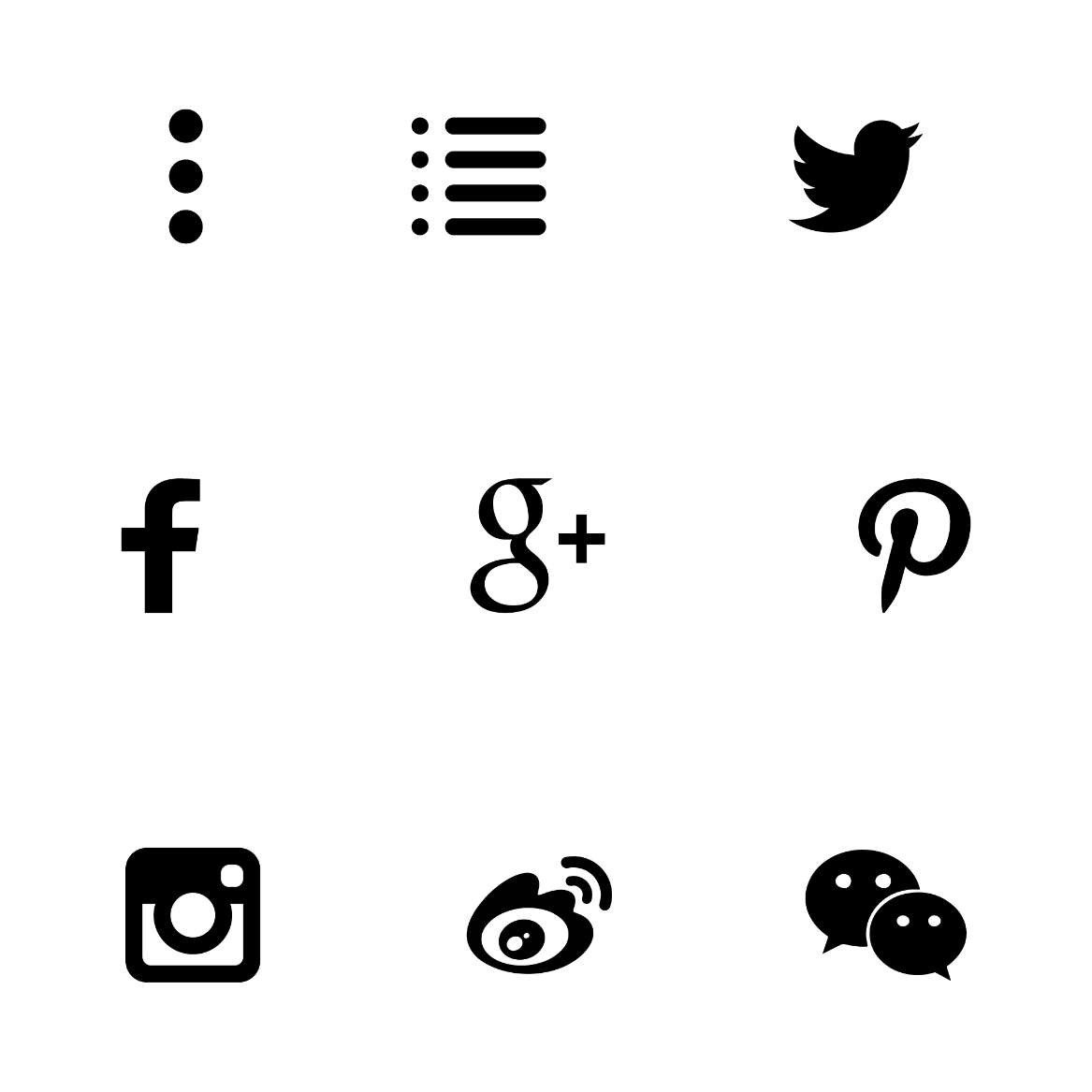 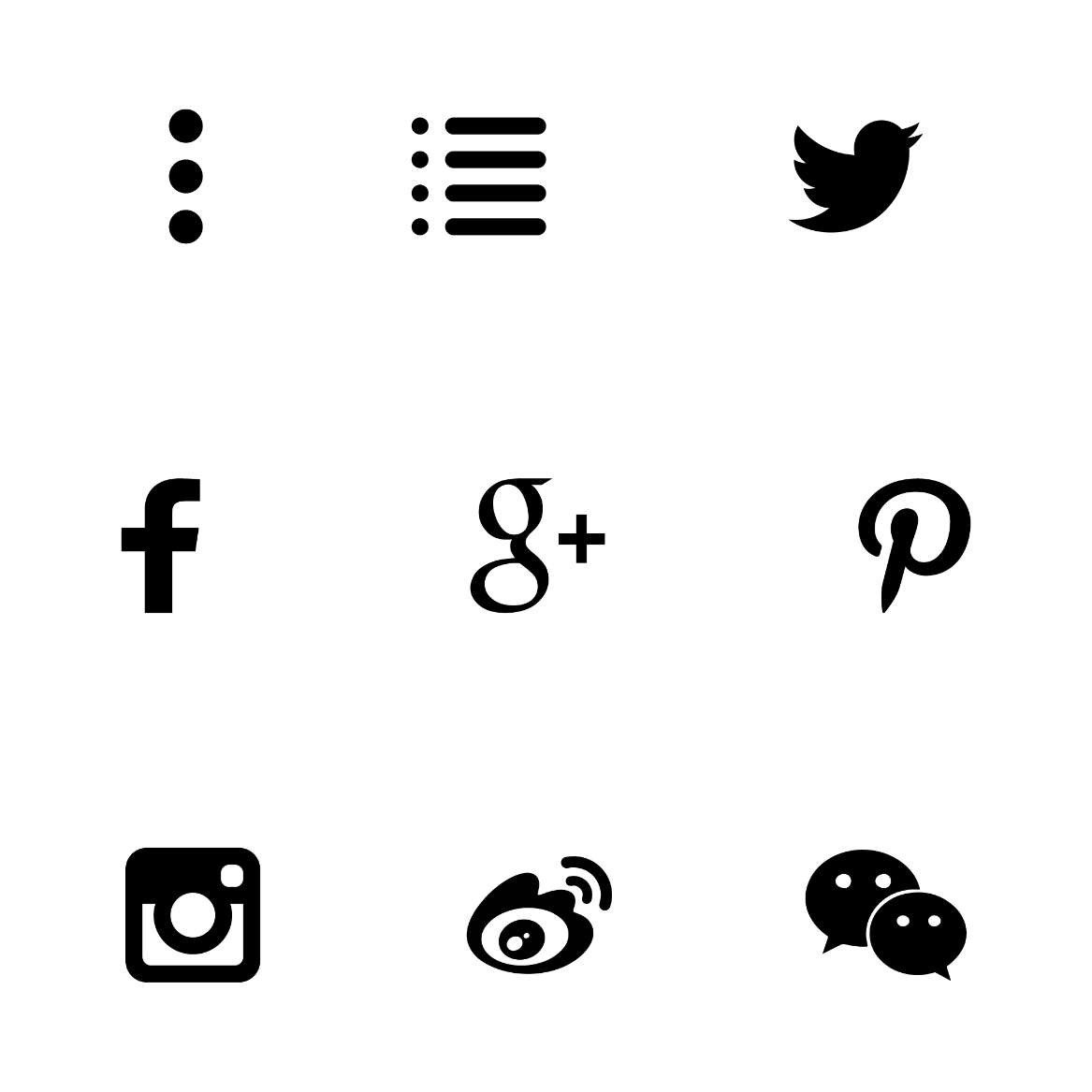 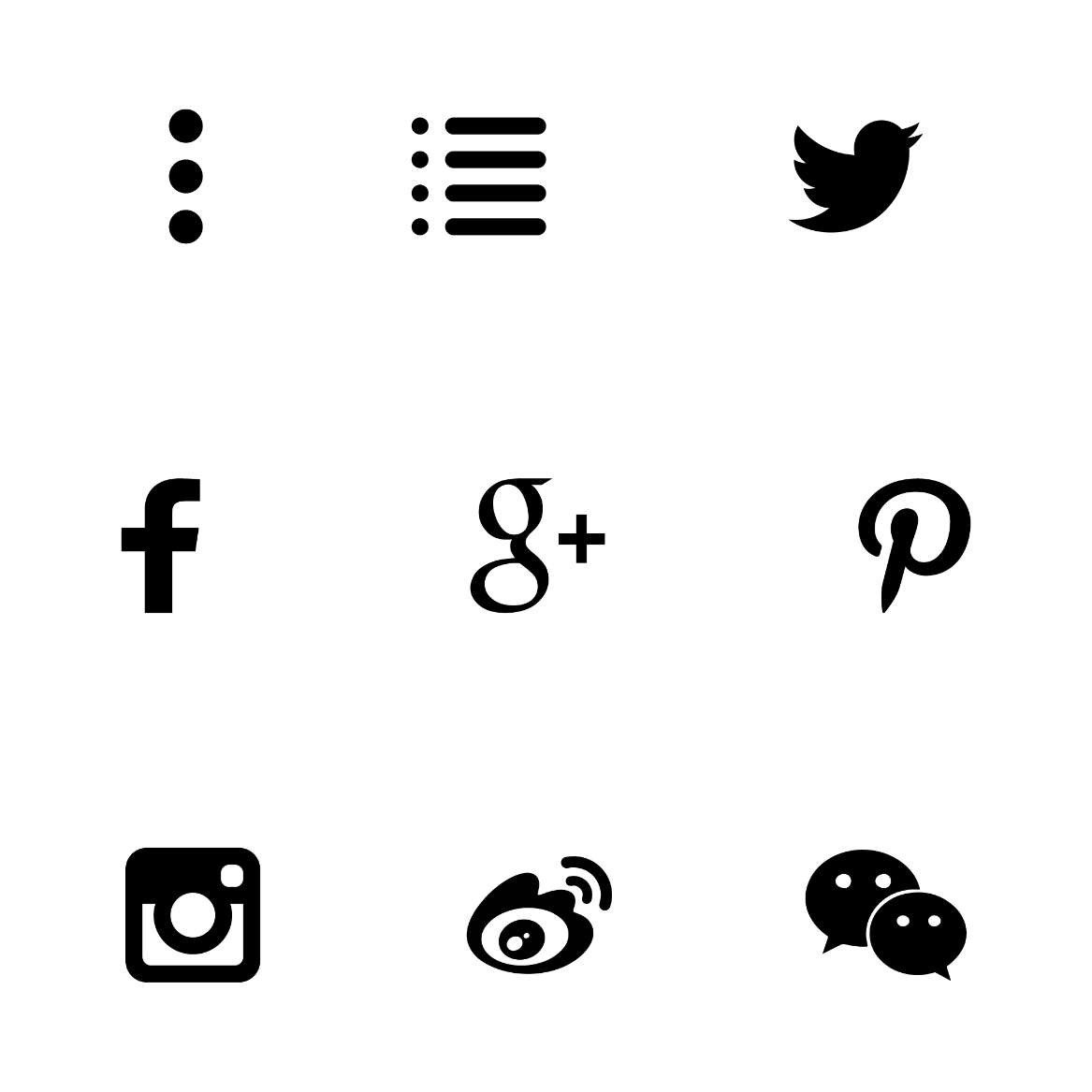 Add title text
Click here to add content, content to match the title.
Add title text
Click here to add content, content to match the title.
Add title text
Click here to add content, content to match the title.
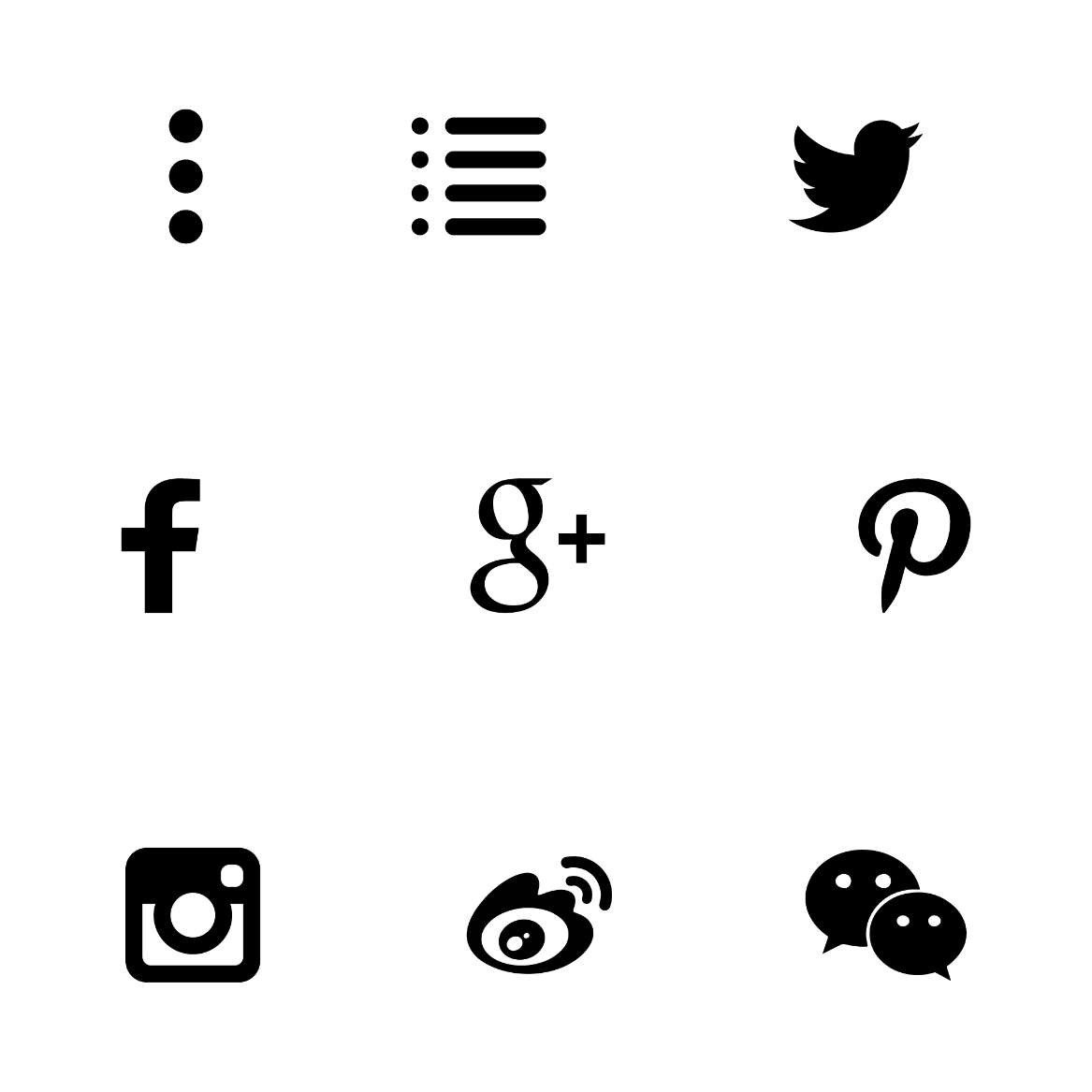 Add title text
POST COGNTIVE
02
2034
2032
2036
Click here to add content, content to match the title.
Click here to add content, content to match the title.
Click here to add content, content to match the title.
2031
2035
2033
Click here to add content, content to match the title.
Click here to add content, content to match the title.
Click here to add content, content to match the title.
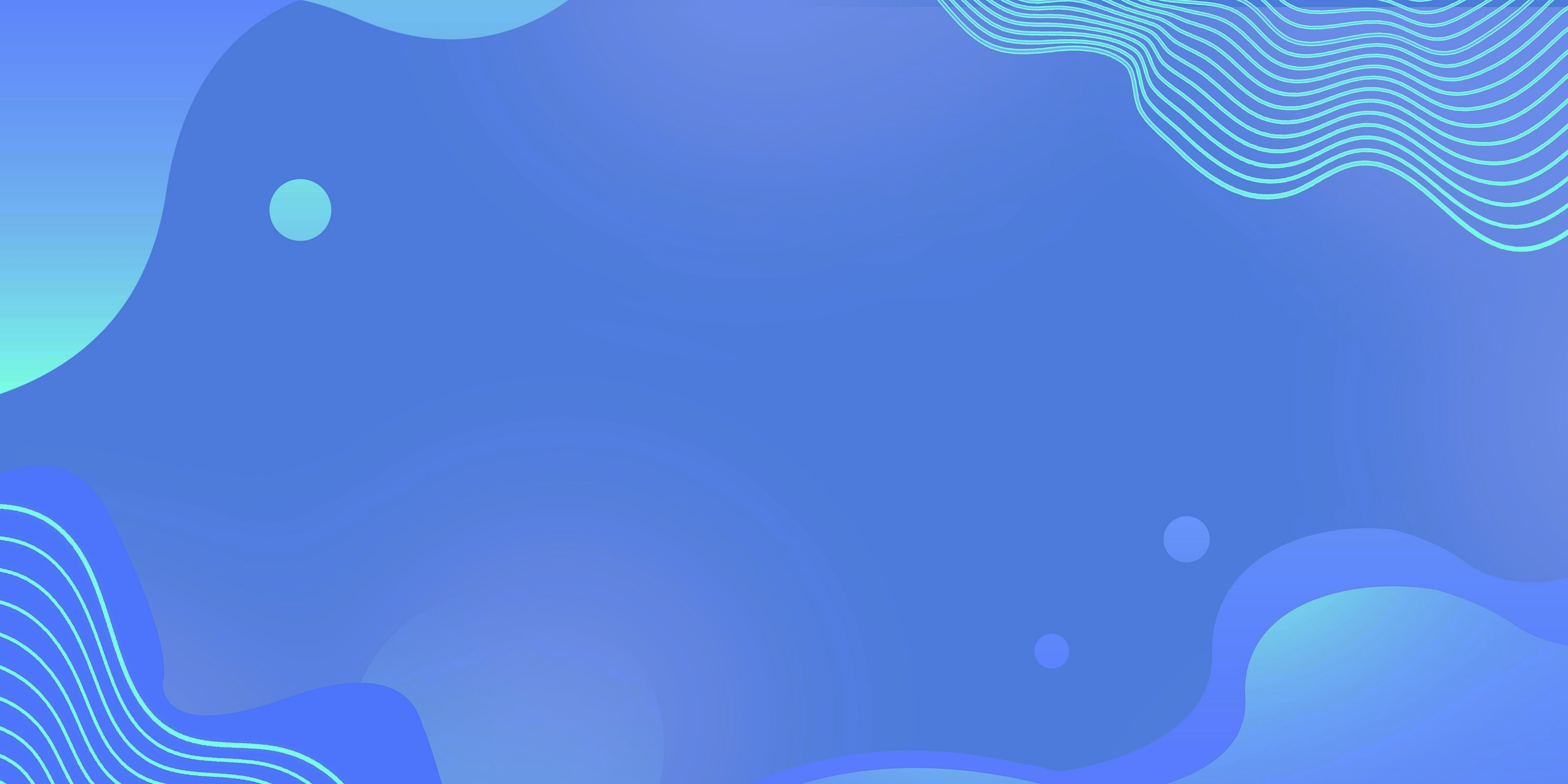 03
Add title text
COMPETENCE
Add title text
COMPETENCE
03
Add title text
Add title text
Add title text
Add title text
Add title text
Click here to add content, content to match the title.
Click here to add content, content to match the title.
Click here to add content, content to match the title.
Click here to add content, content to match the title.
Click here to add content, content to match the title.
Add title text
COMPETENCE
03
Add title text
Click here to add content, content to match the title. 
Click here to add content, content to match the title.
Add title text
Click here to add content, content to match the title. 
Click here to add content, content to match the title.
Add title text
Click here to add content, content to match the title. 
Click here to add content, content to match the title.
Add title text
Click here to add content, content to match the title. 
Click here to add content, content to match the title.
Add title text
Click here to add content, content to match the title. 
Click here to add content, content to match the title.
Add title text
Click here to add content, content to match the title. 
Click here to add content, content to match the title.
Add title text
COMPETENCE
03
100%
90%
90%
80%
70%
Click here to add content, content to match the title.
Click here to add content, content to match the title.
Click here to add content, content to match the title.
Click here to add content, content to match the title.
Click here to add content, content to match the title.
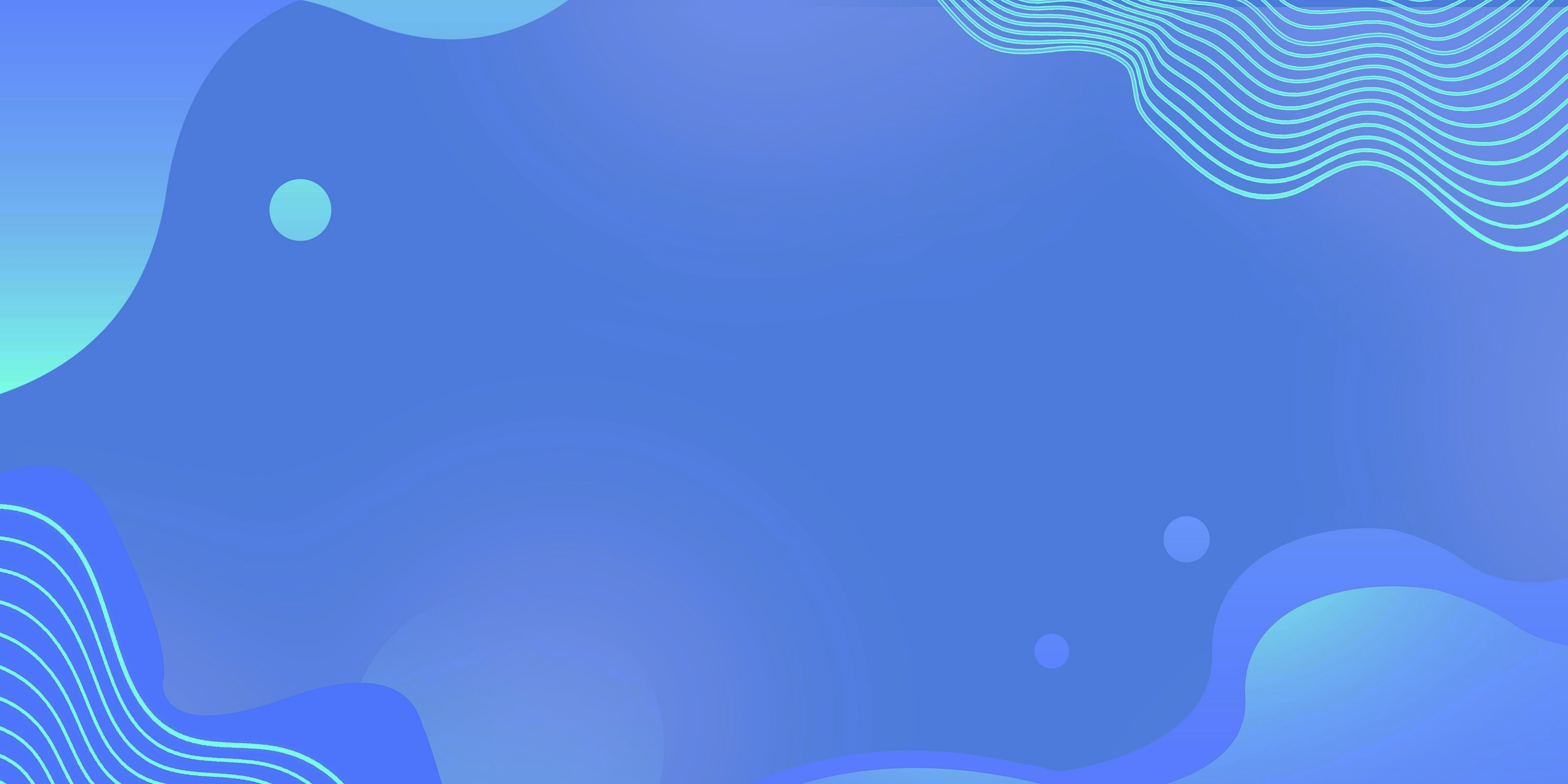 04
Add title text
PROGRAMMING
Add title text
PROGRAMMING
04
Add title text
Click here to add content, content to match the title.
Add title text
Click here to add content, content to match the title.
Add title text
Click here to add content, content to match the title.
Add title text
PROGRAMMING
04
Add title text
PROGRAMMING
04
Add title text
Add title text
Add title text
Add title text
Add title text
Click here to add you to the center of the narrative thought
Click here to add you to the center of the narrative thought
Click here to add you to the center of the narrative thought
Click here to add you to the center of the narrative thought
Click here to add you to the center of the narrative thought
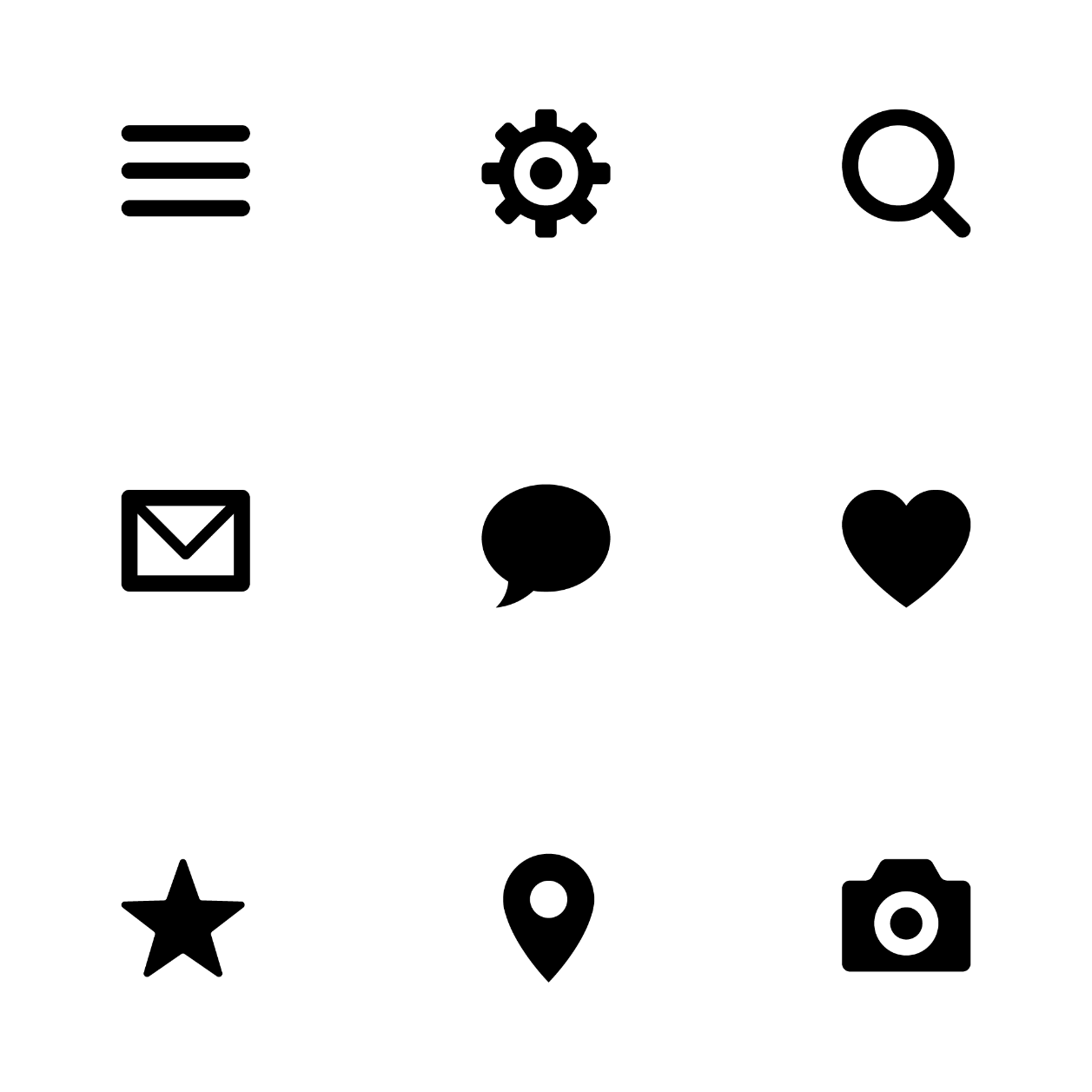 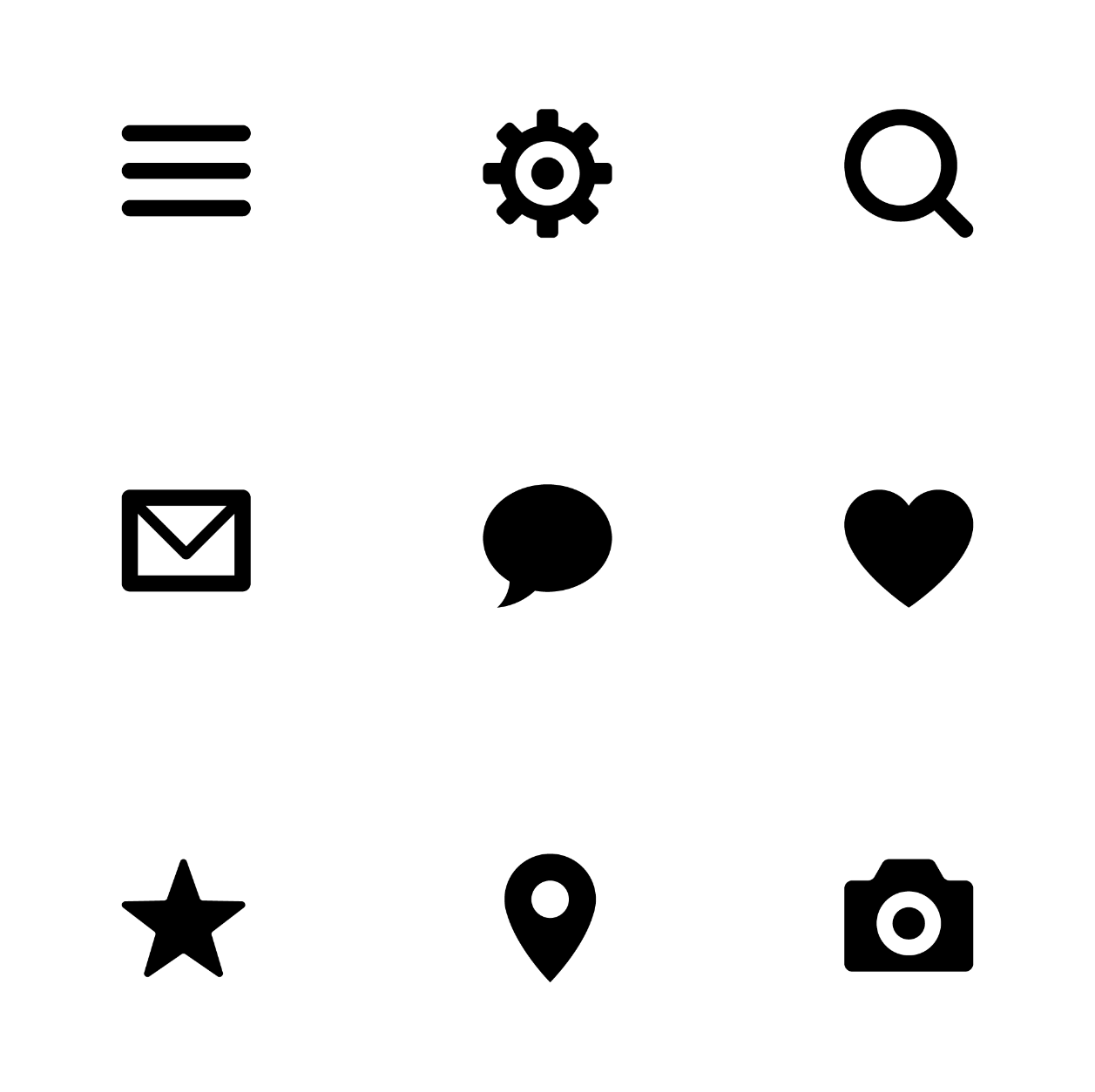 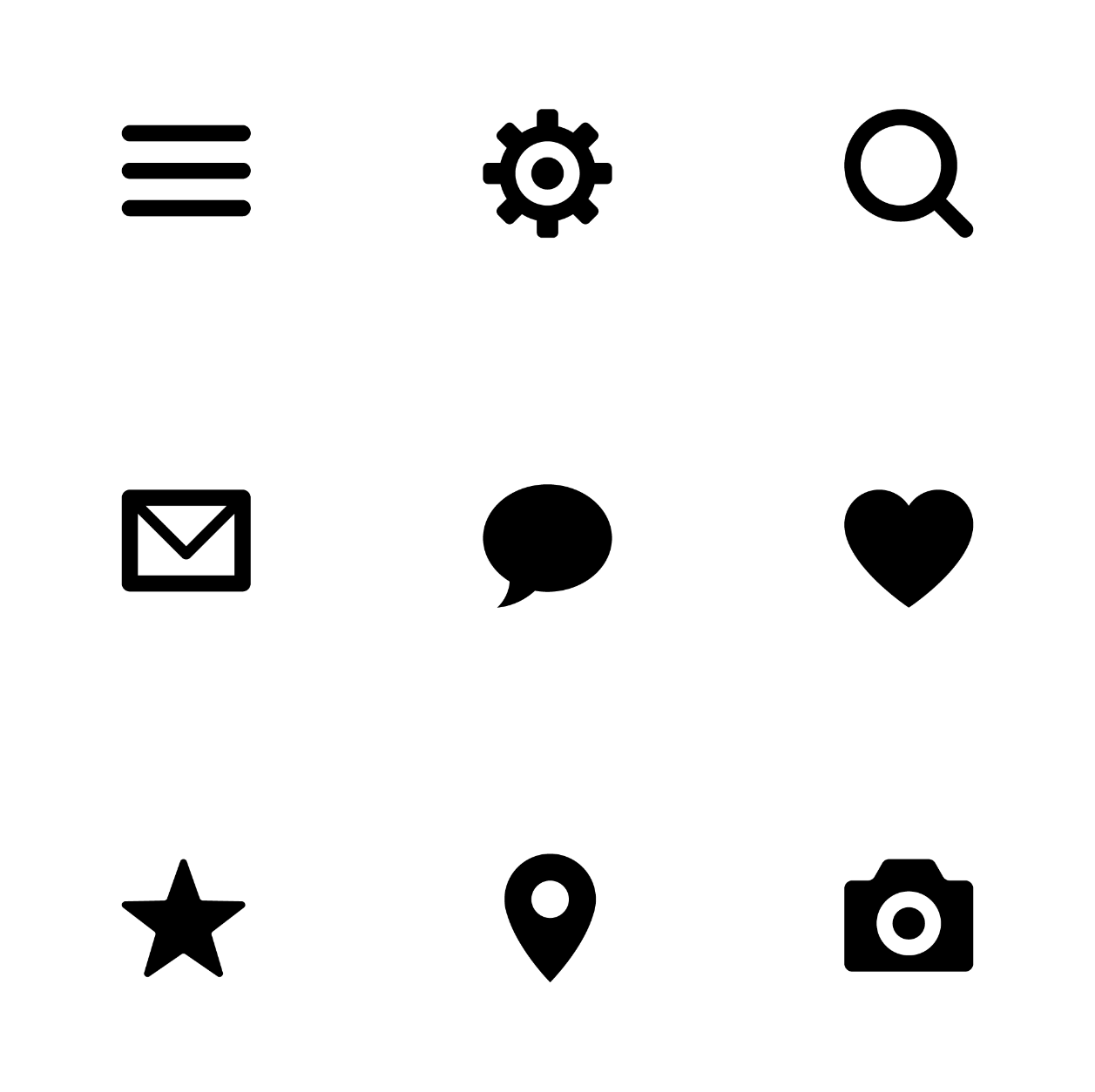 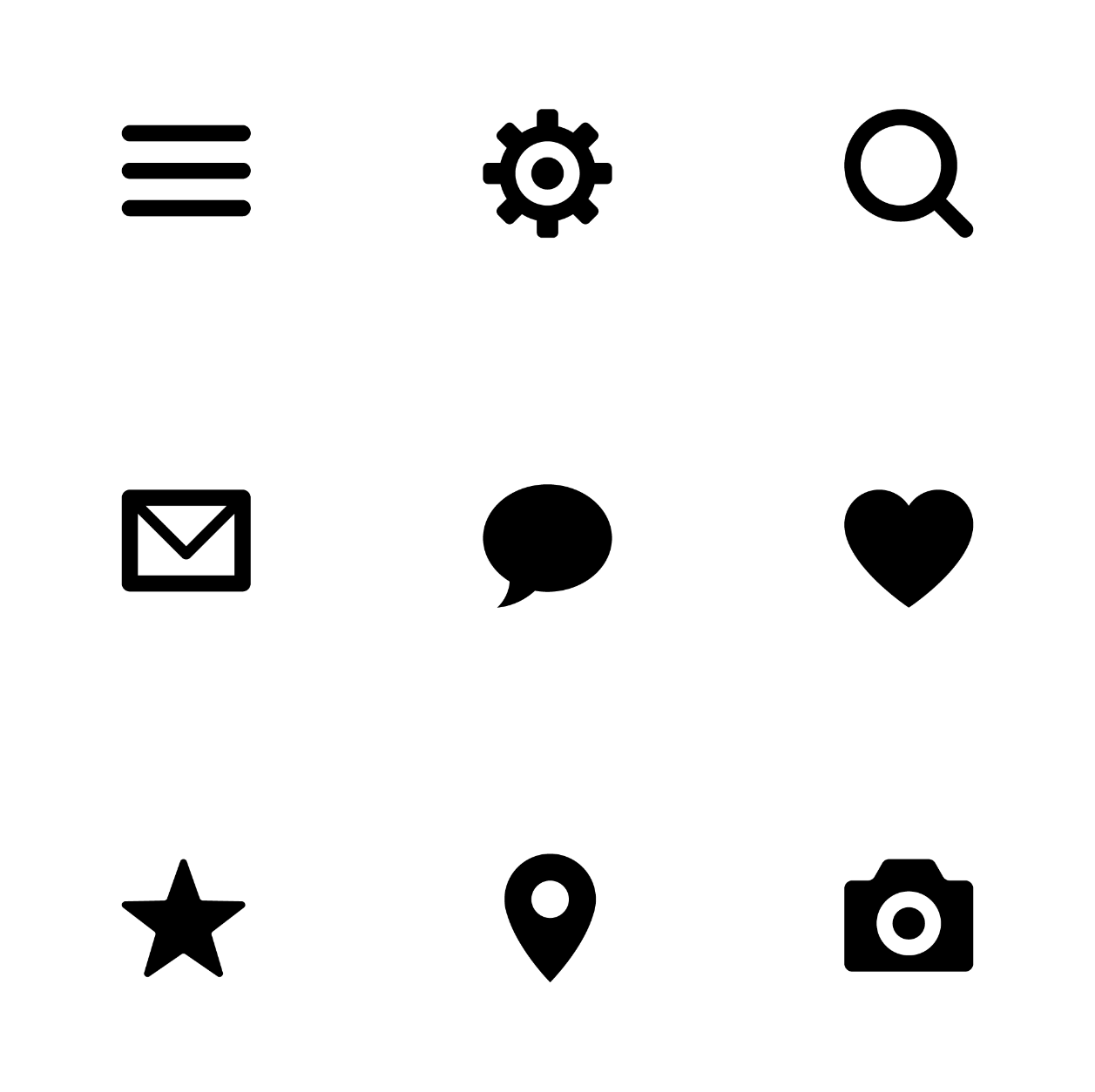 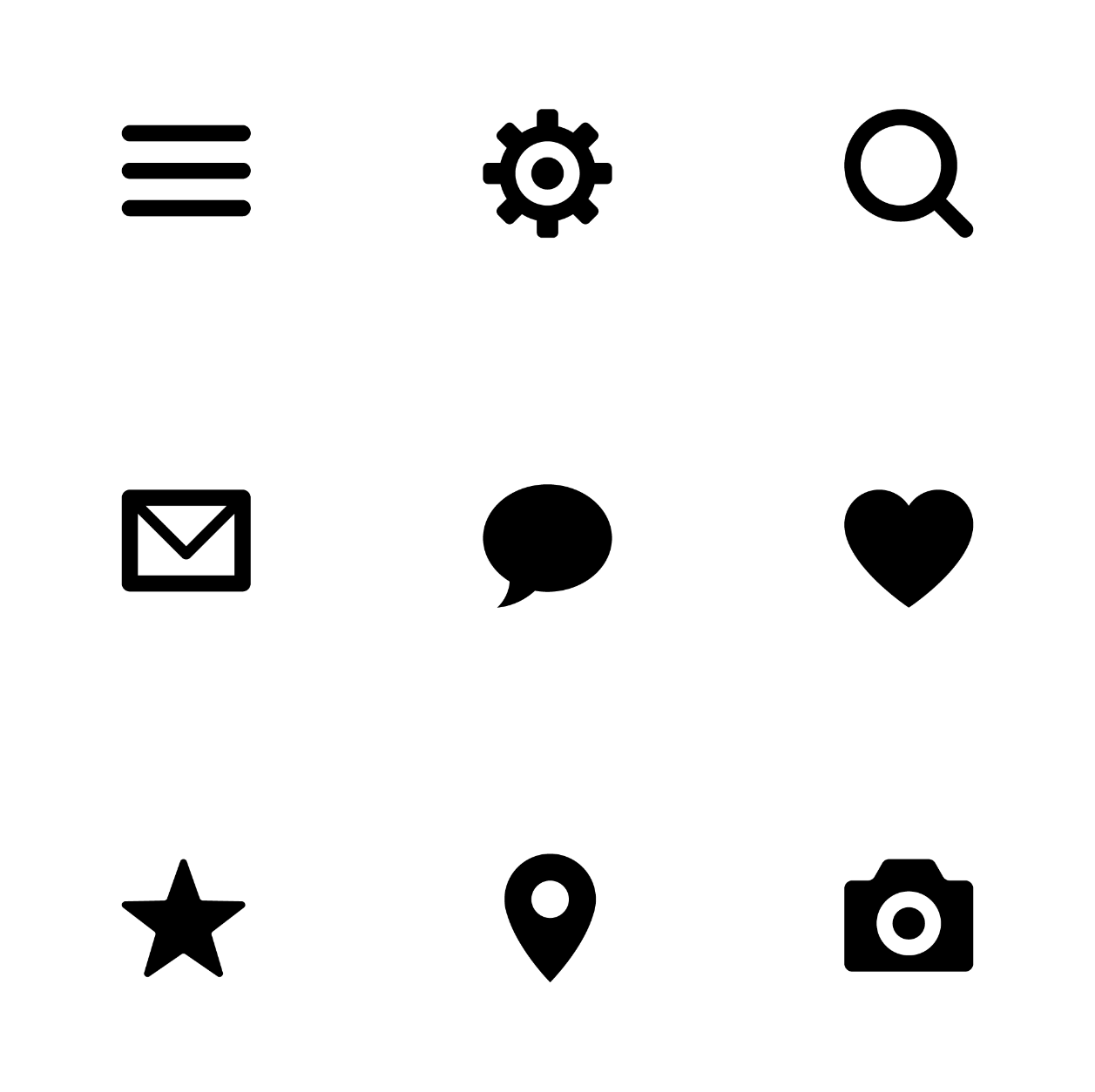 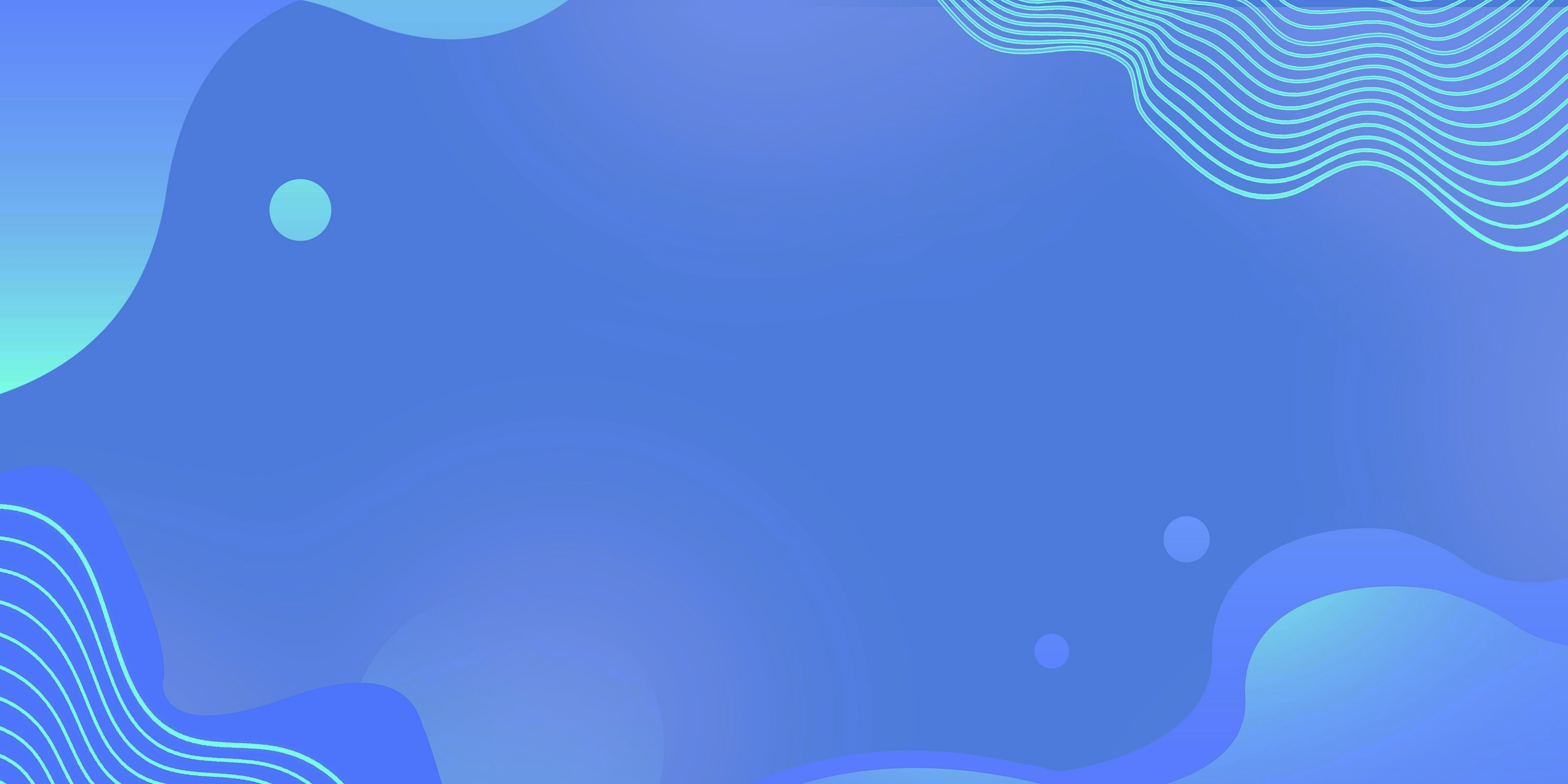 05
Add title text
NEW YEAR PLAN
Add title text
NEW YEAR PLAN
05
95%
76%
47%
Click here to add text content, such as keywords, some brief introductions, etc.
Click here to add text content, such as keywords, some brief introductions, etc.
Click here to add text content, such as keywords, some brief introductions, etc.
Add title text
Add title text
Add title text
Click here to add text content, such as keywords, some brief introductions, etc.
Click here to add text content, such as keywords, some brief introductions, etc.
Click here to add text content, such as keywords, some brief introductions, etc.
Add title text
NEW YEAR PLAN
05
Add title text
Add title text
Add title text
Add title text
Click here to add content, content to match the title.
Click here to add content, content to match the title.
Click here to add content, content to match the title.
Click here to add content, content to match the title.
Add title text
NEW YEAR PLAN
05
2030
2031
2032
2033
Add title text
Add title text
Add title text
Add title text
Click here to add content, content to match the title.
Click here to add content, content to match the title.
Click here to add content, content to match the title.
Click here to add content, content to match the title.
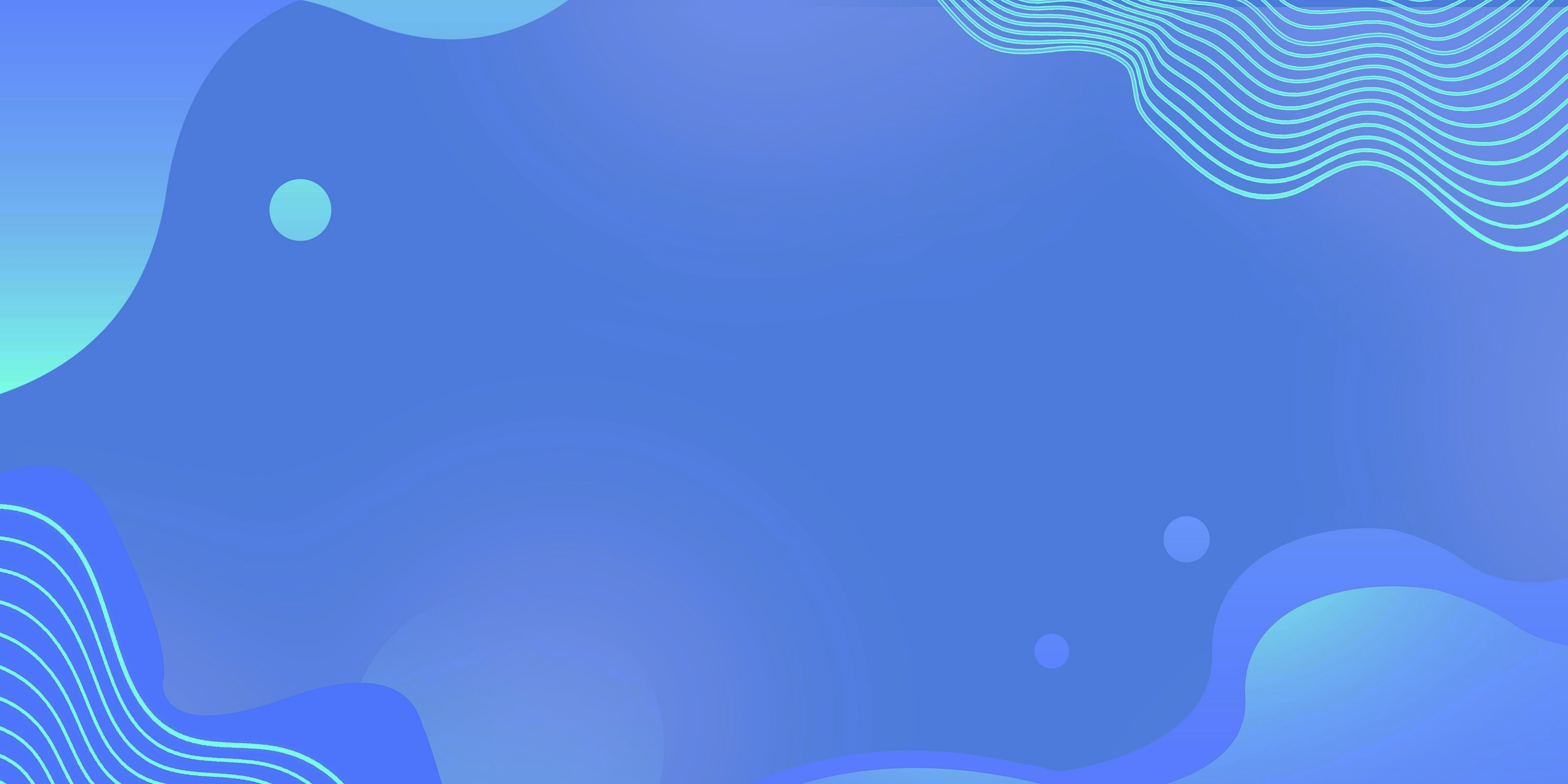 LOGO
THANK YOU
Report ：freeppt7.com
XX.XX.20XX